BSOT0422c Ošetřovatelská péče v chirurgických oborech, ortopedii a traumatologii II – cvičení
3. Téma – Traumatologie a ortézy
PhDr. Pavlína Brímová, MBA                                                                               semestr: podzim 2022
Zdravá noha       Berle
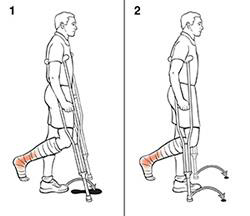 chuze_o_berlich_edu_mat.pdf (diab.cz)
2
výuka LF MU                         Pavlína Brímová
Nemocná noha      Zdravá noha      Berle
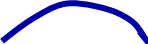 3
Ústav zdravotnických věd
Zdravá noha       Nemocná noha + Berle
4
Ústav zdravotnických věd
Berle + Nemocná noha     Zdravá noha
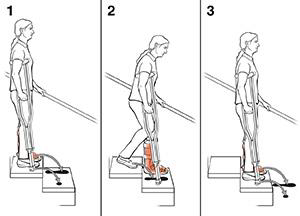 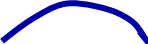 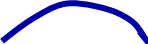 5
Ústav zdravotnických věd
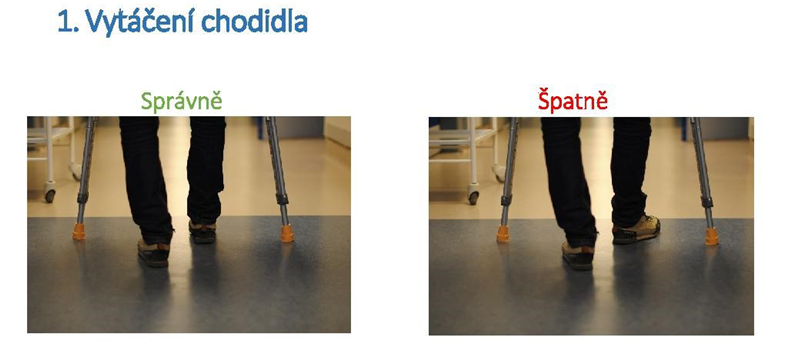 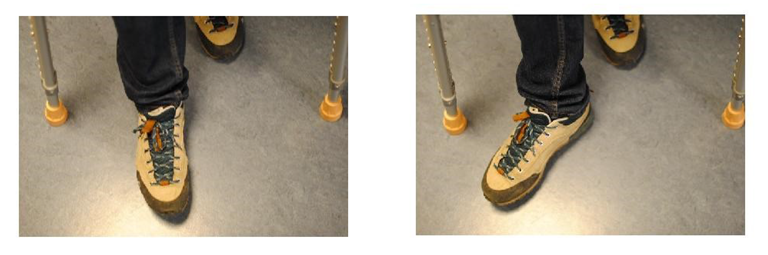 BP_Urbanova_Vendula_Informovanost_pacientu_o_pozivani_podpaznich_berli.pdf (muni.cz)
6
Ústav zdravotnických věd
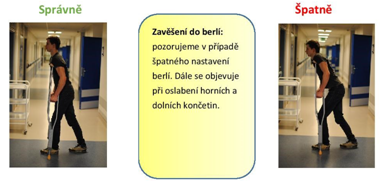 7
Ústav zdravotnických věd
Pooperační režim
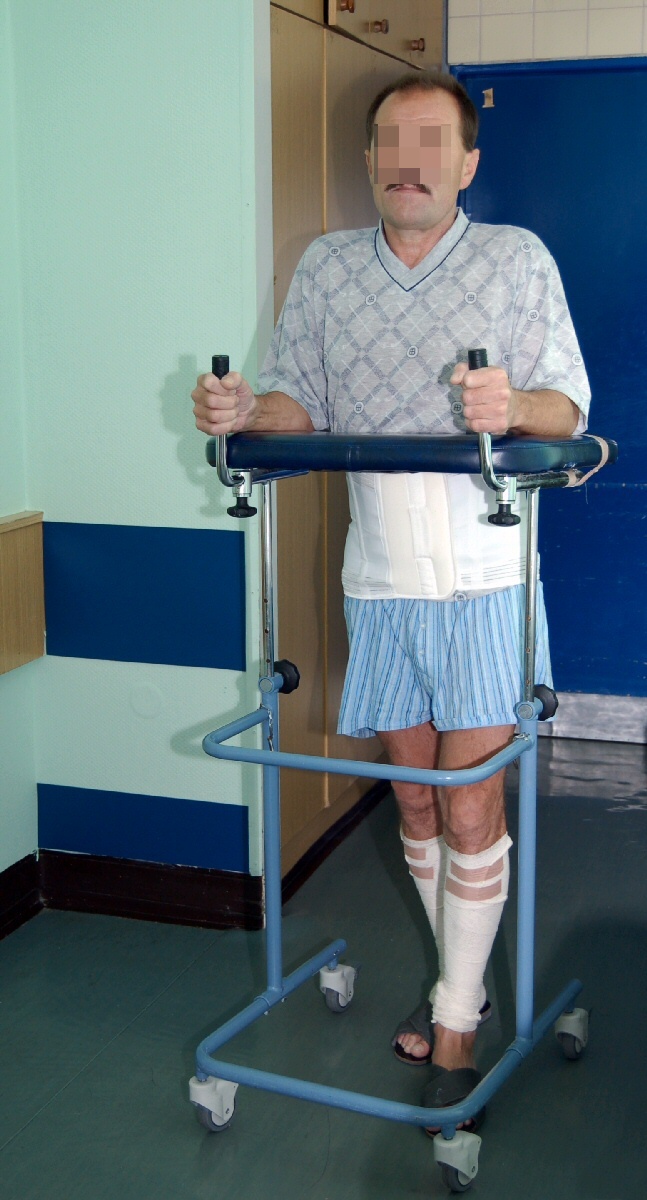 8
výuka LF MU                         Pavlína Brímová
Zlomenina proximálního humeru
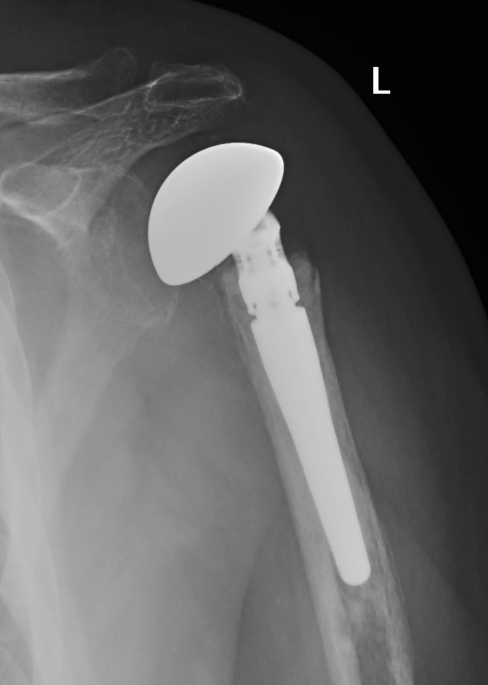 9
výuka LF MU                         Pavlína Brímová
Zlomenina proximálního humeru – pooperační režim
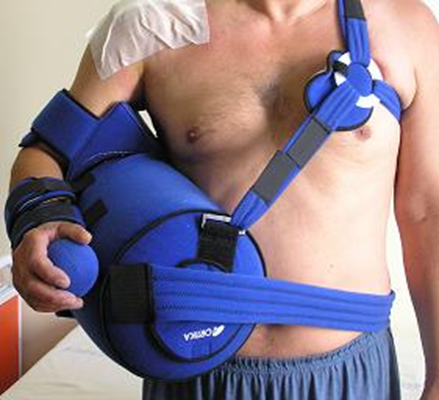 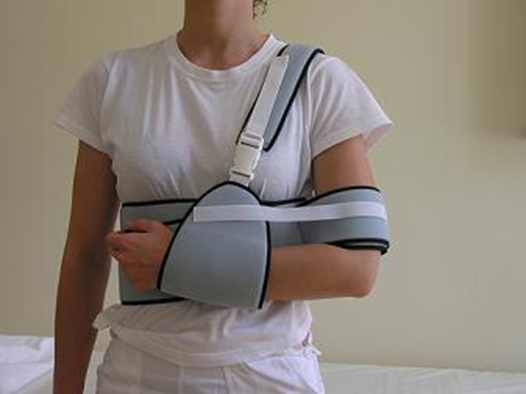 10
výuka LF MU                         Pavlína Brímová
Zlomenina obratlů
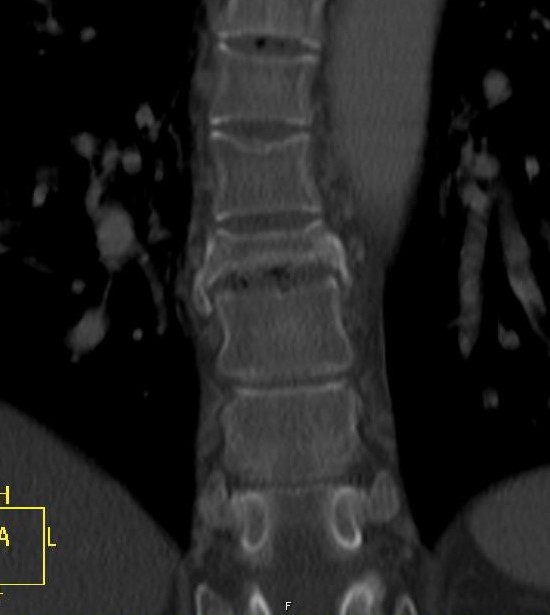 11
výuka LF MU                         Pavlína Brímová
Zlomenina obratlů
12
výuka LF MU                         Pavlína Brímová
Zlomenina obratlů – konzervativní léčba
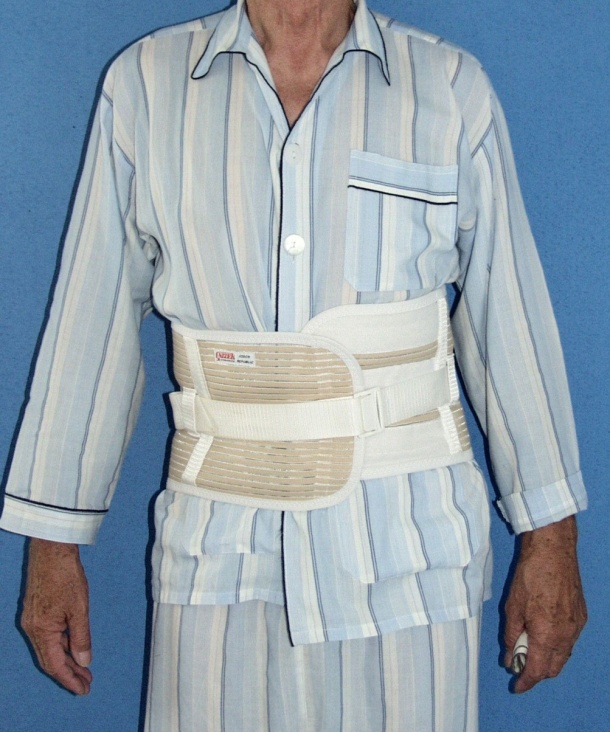 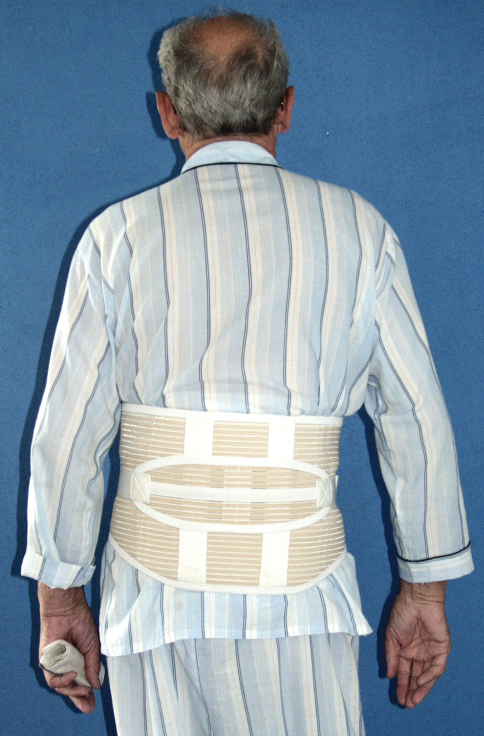 13
výuka LF MU                         Pavlína Brímová
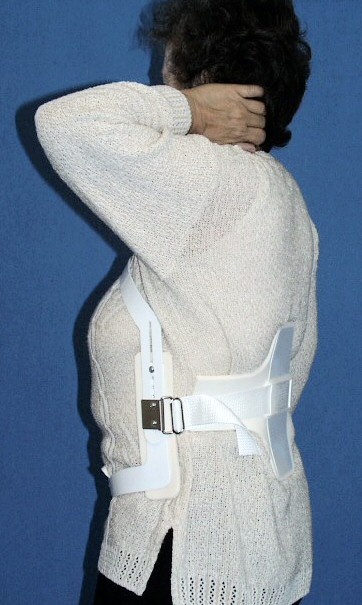 14
výuka LF MU                         Pavlína Brímová
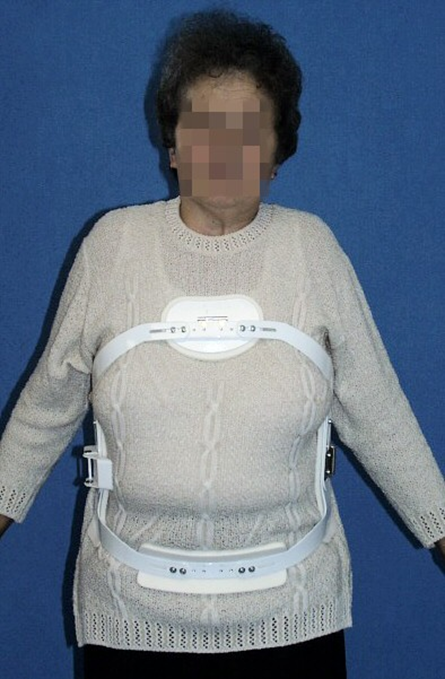 Jewetova ortéza
omezuje boční pohyby, rotaci trupu a zabezpečuje fixaci páteře, aby mohla plnit svoji funkci. 
Nesmí se posouvat, sklouzávat, otáčet nebo tlačit na kůži.
o trup se opírá ve třech základních bodech:
hrudní kost
stydká kost
zádovou pelotou o postižené místo na páteři
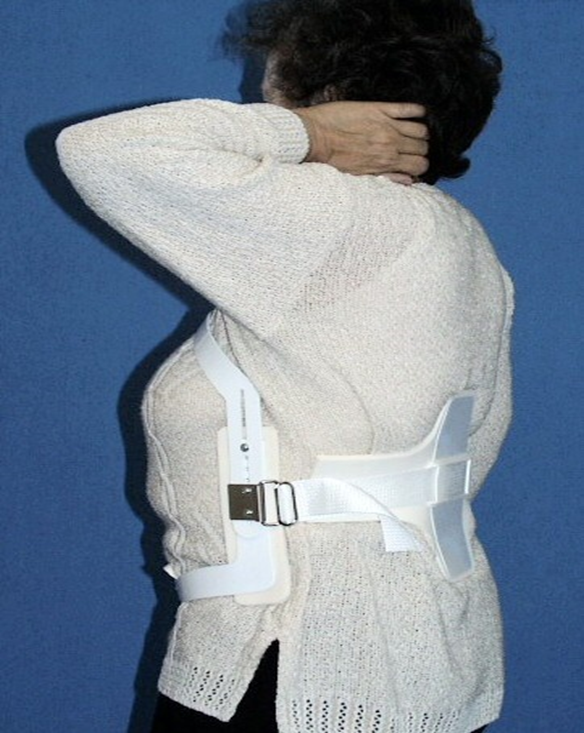 Jednoduchá manipulace bez pomoci druhé osoby:
Ortéza se navléká v leže
Nedoporučuje se nasazovat na holé tělo 
Přiložit ortézu na hrudník, otočit se na bok a protáhnout pod tělem zadní pelotu tak, aby byla uprostřed páteře. 
Zapíná se na boku 
Na druhé straně je pojistka, která zabezpečuje upevnění na tělo. Po zaklapnutí je ortéza zapnutá a pacient může vstát z lůžka.
Zlomenina obratlů – operační léčba – stabilizace
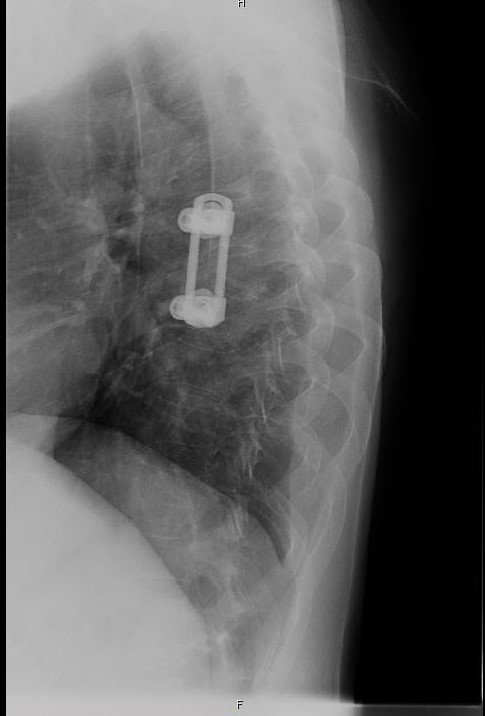 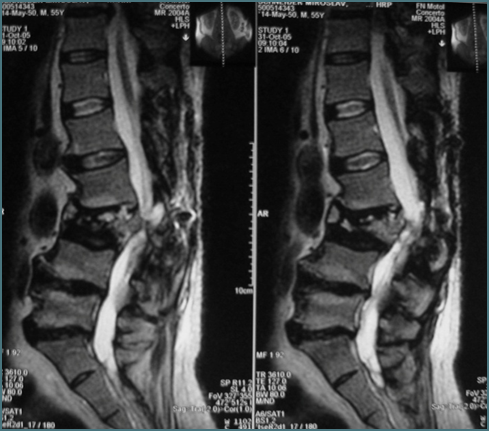 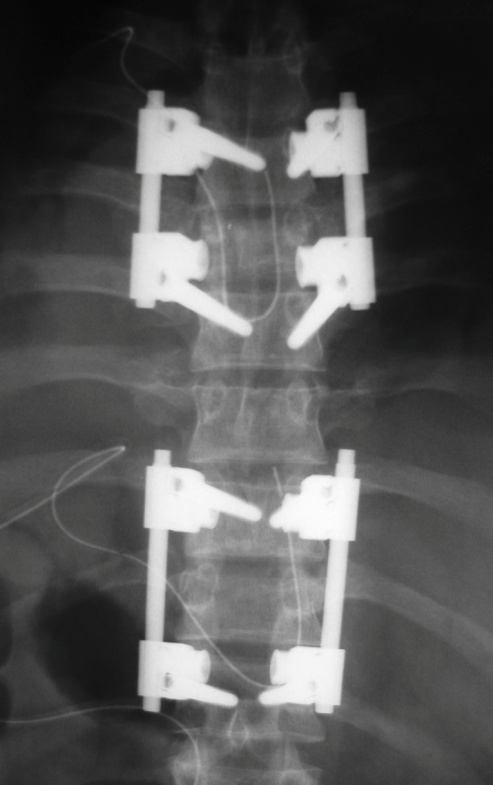 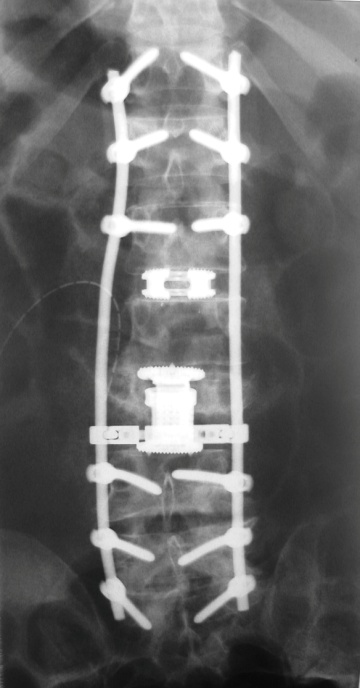 18
výuka LF MU                         Pavlína Brímová
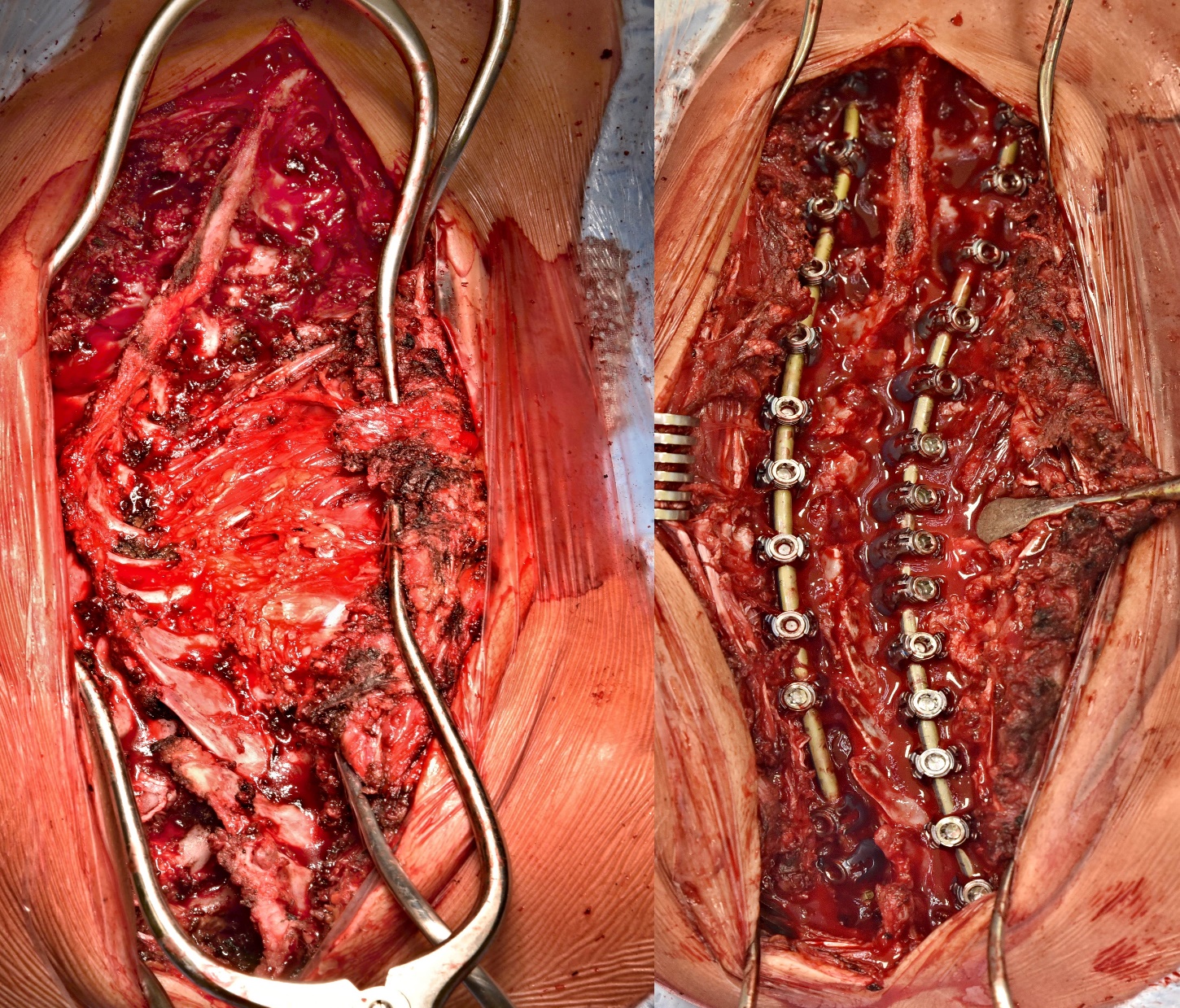 19
výuka LF MU                         Pavlína Brímová
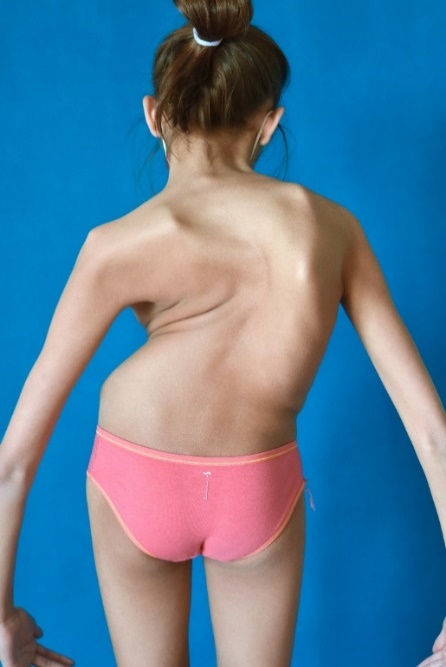 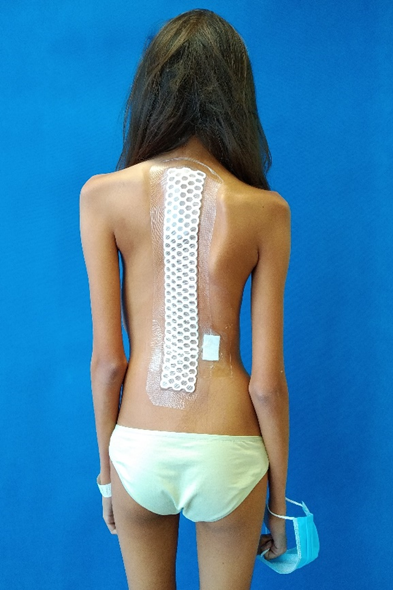 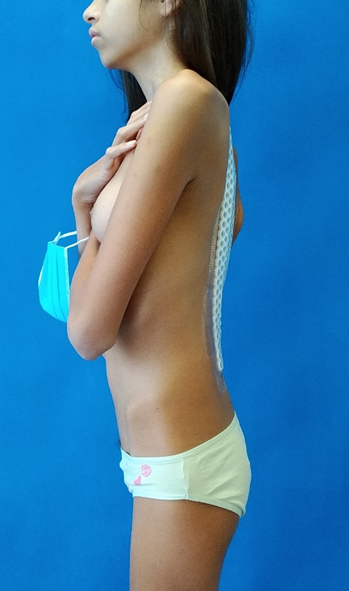 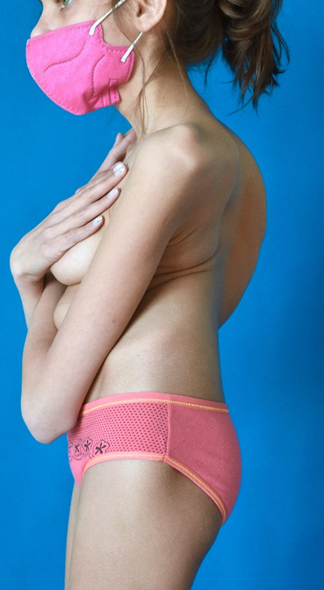 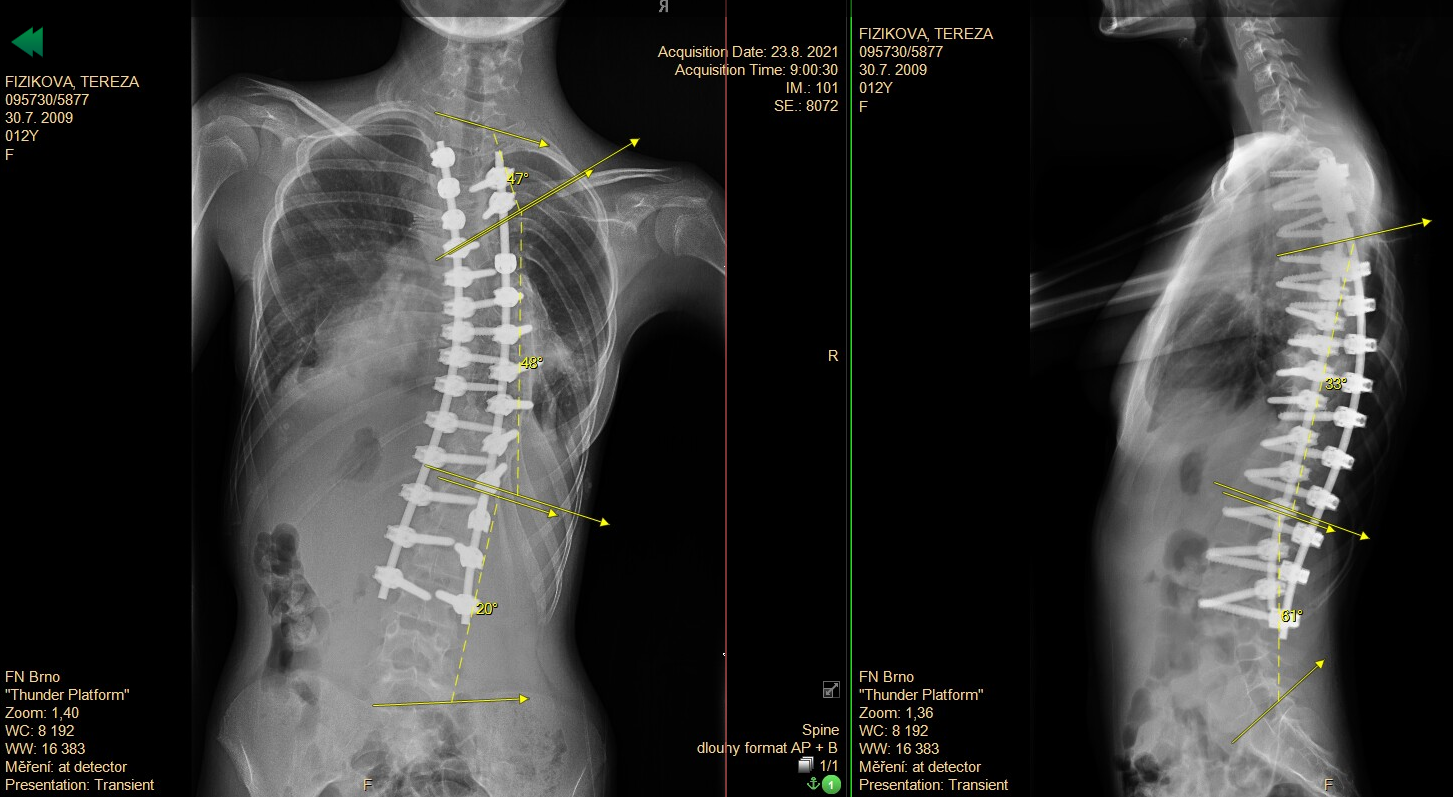 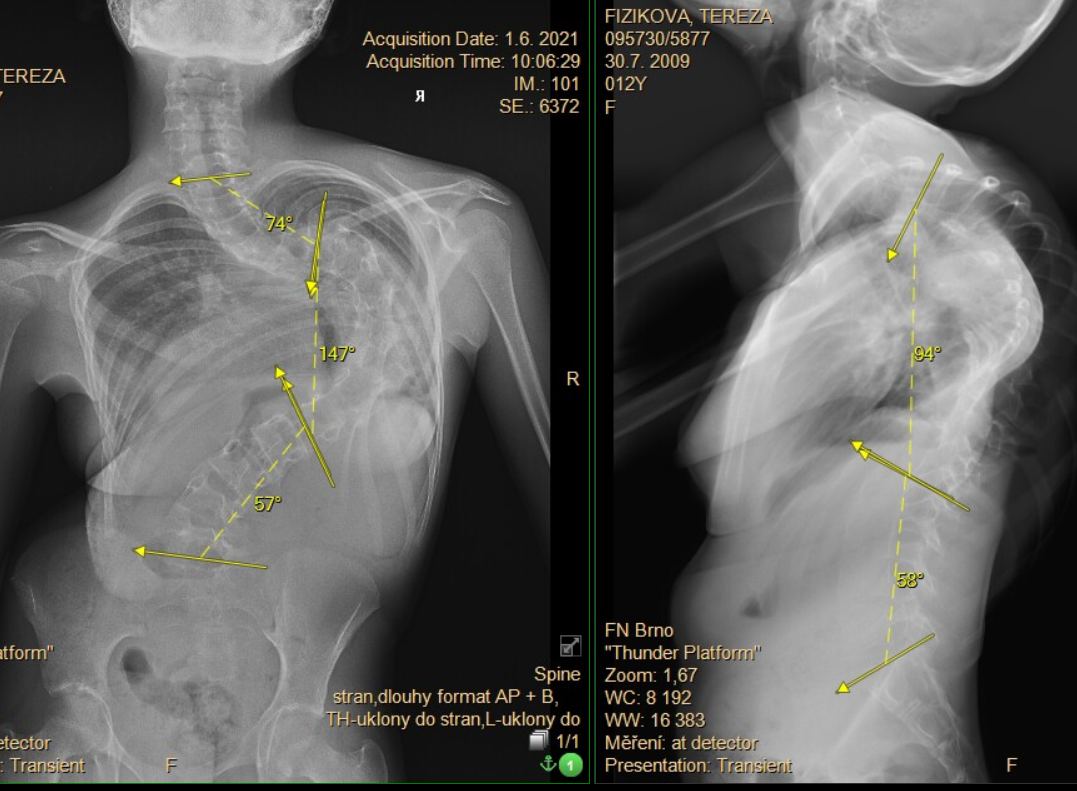 20
výuka LF MU                         Pavlína Brímová